PHY 711 Classical Mechanics and Mathematical Methods
10-10:50 AM  MWF  Olin 103

Plan for Lecture 9:
Continue reading Chapter 3 & 6
Summary & review
Lagrange’s equations with constraints
9/13/2019
PHY 711  Fall 2019 -- Lecture 9
1
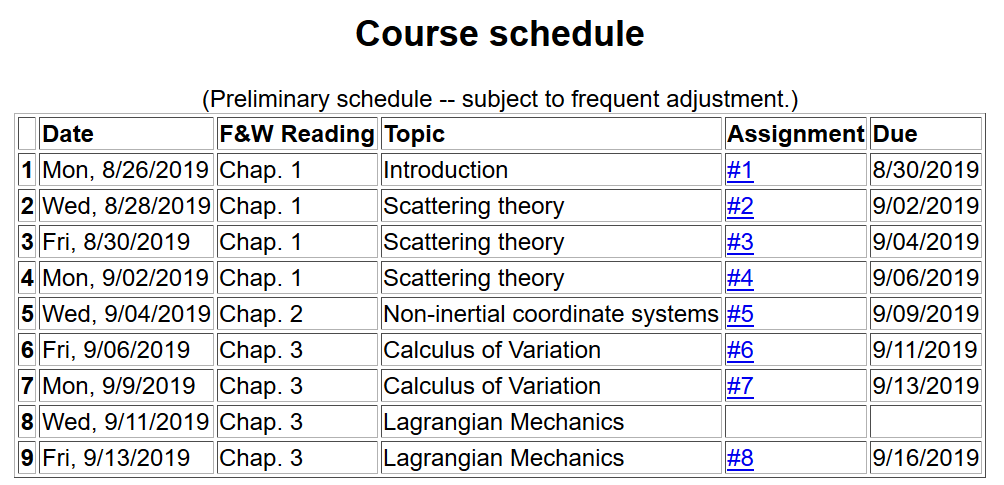 9/13/2019
PHY 711  Fall 2019 -- Lecture 9
2
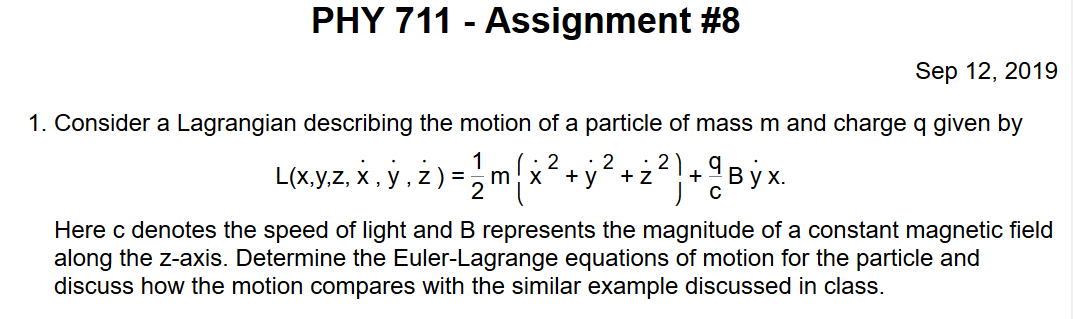 9/13/2019
PHY 711  Fall 2019 -- Lecture 9
3
Lorentz forces, continued:
9/13/2019
PHY 711  Fall 2019 -- Lecture 9
4
Example Lorentz force
9/13/2019
PHY 711  Fall 2019 -- Lecture 9
5
Example Lorentz force -- continued
9/13/2019
PHY 711  Fall 2019 -- Lecture 9
6
Example Lorentz force -- continued
9/13/2019
PHY 711  Fall 2019 -- Lecture 9
7
Example Lorentz force -- continued
9/13/2019
PHY 711  Fall 2019 -- Lecture 9
8
Example Lorentz force -- continued
9/13/2019
PHY 711  Fall 2019 -- Lecture 9
9
Comments on generalized coordinates:
Here we have assumed that the generalized coordinates 
 qs    are independent.   Now consider the possibility that the coordinates are related through constraint equations of the form:
Lagrange
multipliers
9/13/2019
PHY 711  Fall 2019 -- Lecture 9
10
Simple example:
u
q
y
x
q
9/13/2019
PHY 711  Fall 2019 -- Lecture 9
11
Force of constraint;
normal to incline
9/13/2019
PHY 711  Fall 2019 -- Lecture 9
12
Rational for Lagrange multipliers
9/13/2019
PHY 711  Fall 2019 -- Lecture 9
13
Euler-Lagrange equations with constraints:
Example:
r
q
mg
9/13/2019
PHY 711  Fall 2019 -- Lecture 9
14
Example continued:
9/13/2019
PHY 711  Fall 2019 -- Lecture 9
15
Another example:
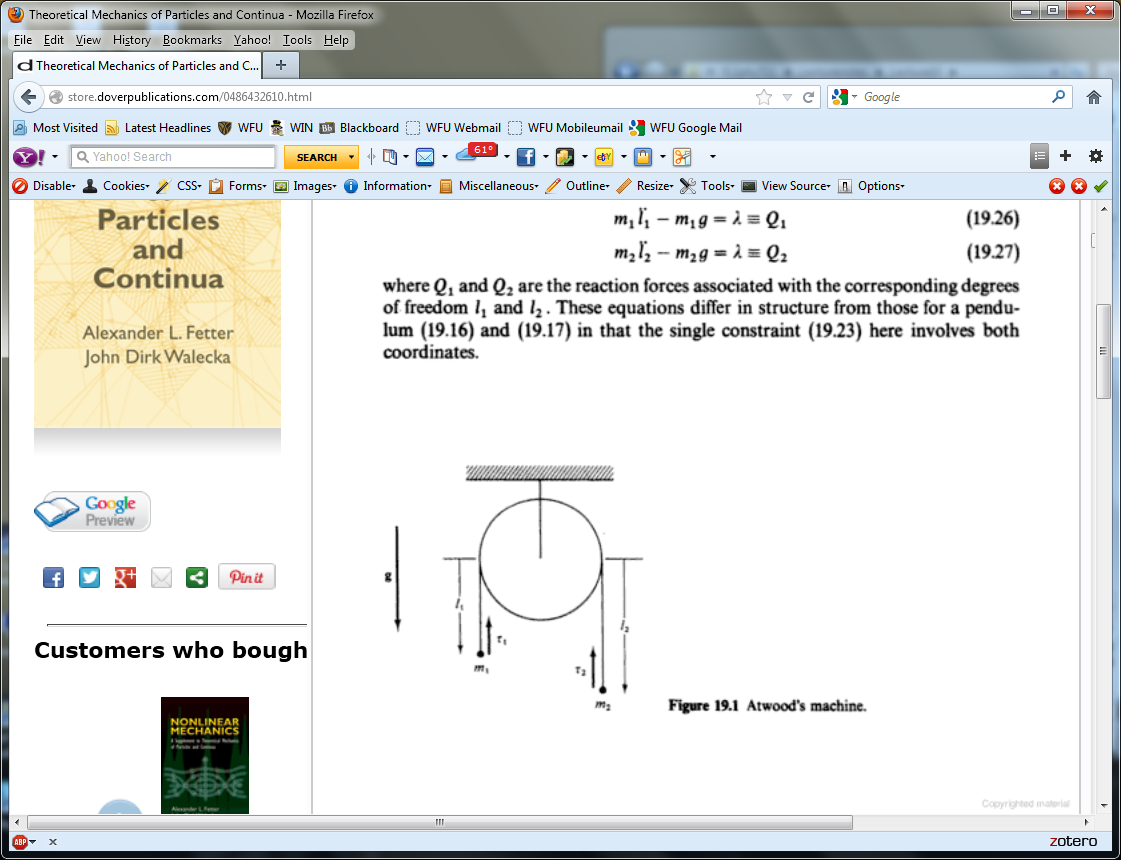 9/13/2019
PHY 711  Fall 2019 -- Lecture 9
16
Consider a particle of mass m moving frictionlessly on a parabola z=c(x2+y2) under the influence of gravity. Find the equations of motion, particularly showing stable circular motion.
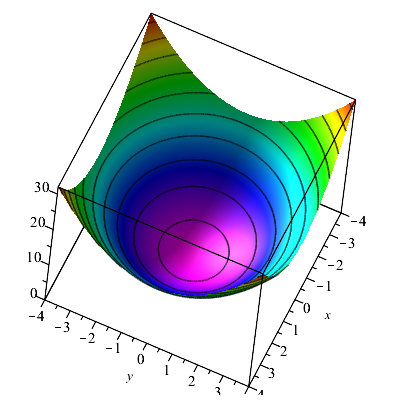 9/13/2019
PHY 711  Fall 2019 -- Lecture 9
17
9/13/2019
PHY 711  Fall 2019 -- Lecture 9
18
9/13/2019
PHY 711  Fall 2019 -- Lecture 9
19
Some details --
9/13/2019
PHY 711  Fall 2019 -- Lecture 9
20
9/13/2019
PHY 711  Fall 2019 -- Lecture 9
21